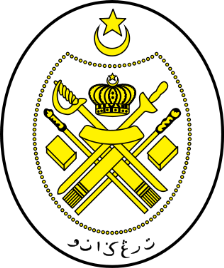 Jabatan Hal Ehwal Agama Terengganu
KHUTBAH MULTIMEDIA
Siri: 17 / 2023
7 Syawal 1444H  /  28 April 2023M
PENGAJARAN MADRASAH RAMADAN
http://e-khutbah.terengganu.gov.my
Pujian Kepada Allah SWT
الْحَمْدُ لِلَّهِ
Segala puji-pujian hanya bagi Allah SWT
Syahadah
أَشْهَدُ أَنْ لَا إِلٰهَ إِلَّا اللهُ وَحْدَهُ لَا شَرِيْكَ لَهُ، 
وَأَشْهَدُ أَنَّ مُحَمَّدًا عَبْدُهُ وَرَسُولُه،
Dan aku bersaksi  bahawa sesungguhnya tiada tuhan melainkan Allah, Yang Maha Esa, Yang Tiada Sekutu Bagi-Nya, dan juga aku bersaksi bahawa 
Nabi Muhammad (S.A.W) 
Hamba-Nya dan Rasul-Nya.
Selawat Ke Atas Nabi Muhammad SAW
اللّٰهم صَلِّ عَلَى سَيِّدِنَا مُحَمَّدٍ، الرَّسُولُ الْأَمِينِ، وَعَلَىَ آلِهِ وَصَحْبِهِ وَمَنِ اتَّبَعَ سُنَّتَهُ وَاقْتَفَى أَثَرَهُ بِإِحْسَانٍ إِلَى يَوْمِ الدِّيِنِ،
Ya Allah, cucurilah rahmat ke atas junjungan kami, Nabi Muhammad SAW, Utusan-Mu yang amanah, dan ke atas Keluarganya, para Sahabatnya dan Orang-Orang yang mengikuti Sunnah dan Menjejaki dengan baik  hingga hari Akhirat.
Pesanan Takwa
اِتَّقُوا اللَّهَ حَقَّ تُقَاتِهِ
“Bertaqwalah kepada Allah Dengan Sebenar-Benar Taqwa ”
Tajuk 
Khutbah Hari Ini:
PENGAJARAN MADRASAH RAMADAN
7 SYAWAL 1444H / 28 APRIL 2023
RAMADAN
Merupakan bulan mendidik diri untuk istiqamah melakukan kebaikan
Menjadi medan tarbiyah untuk mencari sebuah erti kemerdekaan
Firman Allah SWT dalam 
Surah Al-Baqarah ayat 183:
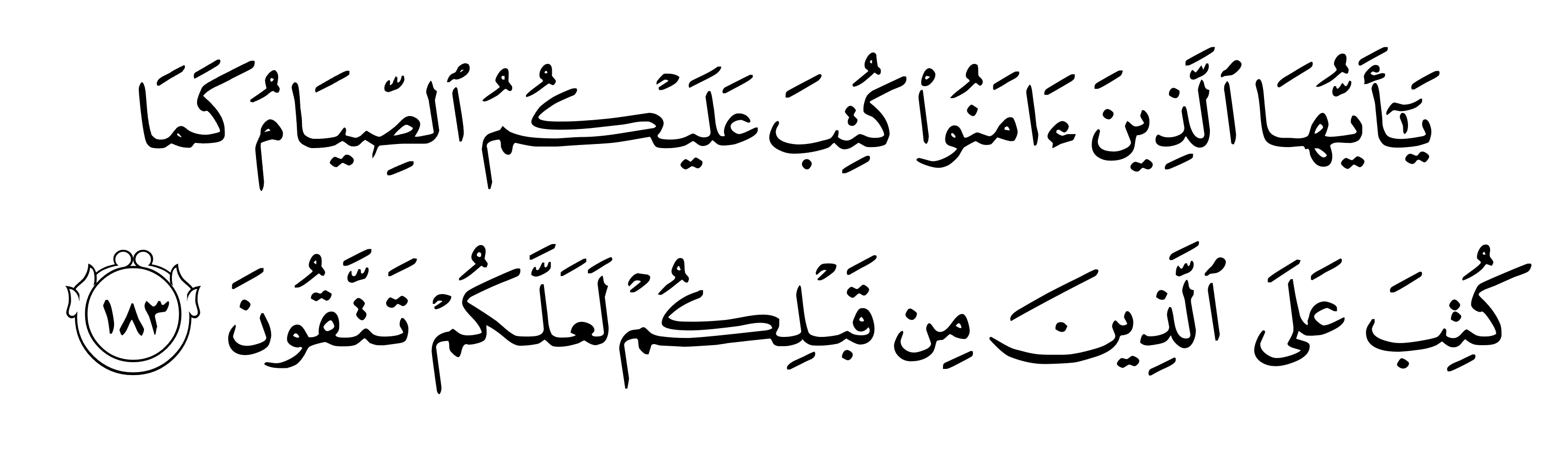 Maksudnya : Wahai orang-orang yang beriman! Kamu diwajibkan berpuasa sebagaimana diwajibkan atas orang yang terdahulu daripada kamu, supaya kamu bertakwa.
PUASA
Melatih kita untuk mengawal keinginan diri dan berkata ‘tidak’ kepada sesetengah kehendak nafsu
RAMADAN
Menuntut kita berusaha menjaga pahala puasa agar ia tidak berkurangan
Sabda Baginda SAW :
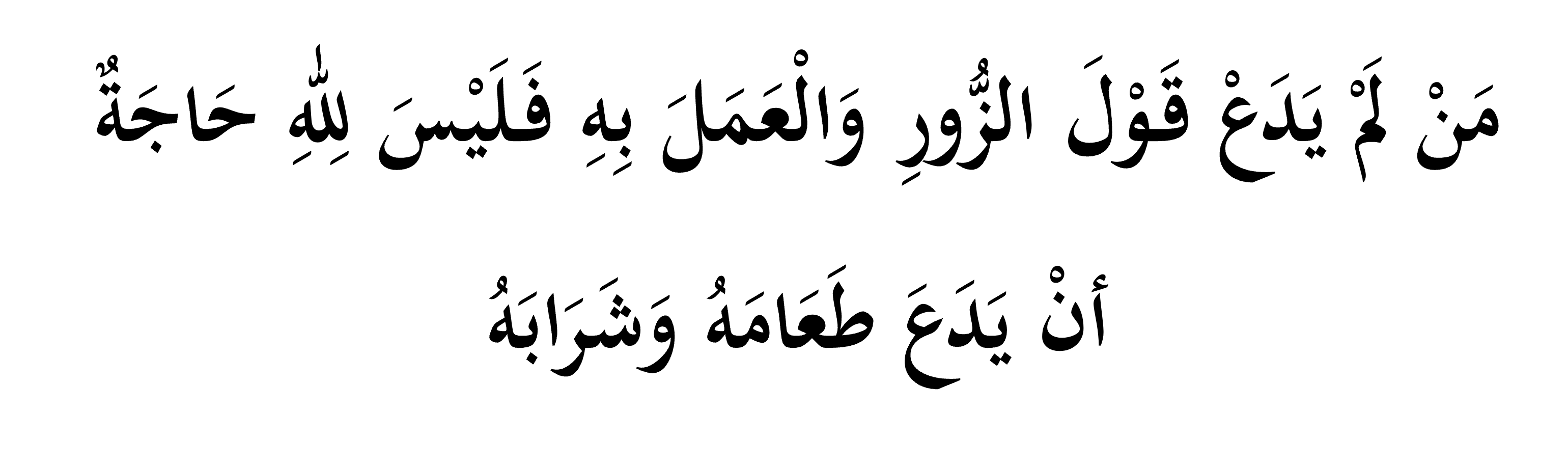 Maksudnya : “Sesiapa yang tidak meninggalkan perkataan batil bahkan terus membuatnya, Allah tidak memperdulikan usahanya yang meninggalkan makan dan minum (sepanjang berpuasa).  
       [Riwayat Al-Bukhari]
KUNJUNG MENGUNJUNG
Mengeratkan tali persaudaraan dan menyuburkan kasih sayang
NAMUN
Tidak sepatutnya menjadi medan menambahkan dosa  dengan 
umpat- mengumpat, pergaulan bebas dan sebagainya
Sabda Nabi SAW bermaksud :
Rasulullah SAW berkata: “Sesungguhnya mereka yang muflis dalam kalangan umat aku ialah mereka yang datang pada hari kiamat kelak membawa pahala daripada solat, puasa dan zakatnya. Namun pada masa yang sama dia juga membawa dosa memaki-hamun sesama manusia, dosa menuduh seseorang dengan tuduhan yang jahat, dosa memakan harta orang lain dengan zalim, dosa menumpahkan darah sesama manusia, dosa memukul atau mencederakan sesama manusia. Maka diberikan pahalanya kepada mereka yang dizaliminya ketika di dunia dahulu. Jika habis pahalanya sedangkan belum selesai tuntutan manusia ke atasnya, maka diambil dosa manusia itu lalu ditanggung ke atasnya dan akhirnya dia dihumban ke dalam api neraka.
                                                                     (Hadis Riwayat Muslim)
ALLAH TEMPAT MENGADU
Allah dijadikan sandaran utama untuk mengadu dan bergantung harap saat bermunajat dan qiyamullail malam Ramadhan
Sebagai latihan untuk bergantung hanya kepada Allah apabila berlaku ujian dalam kehidupan
PENGISIAN SYAWAL
Nilai kasih sayang, sifat prihatin dan menghulurkan bantuan perlu terus dipupuk agar bercambah masyarakat prihatin
Kemeriahan lebaran perlu diisi dengan cara Islam dan bukannya terikut-ikut dengan cara yang merosakkan nilai, agama dan sensitiviti.
KESIMPULAN
Mudah-mudahan segala ibadah dan amal kebajikan yang kita lakukan akan diterima oleh Allah SWT.

Mudah-mudahan kita semua mendapat berkat dan rahmat serta keampunan daripadaNya.
أَعُوذُ بِاللهِ مِنَ الشَّيْطَانِ الرَّجِيمِ
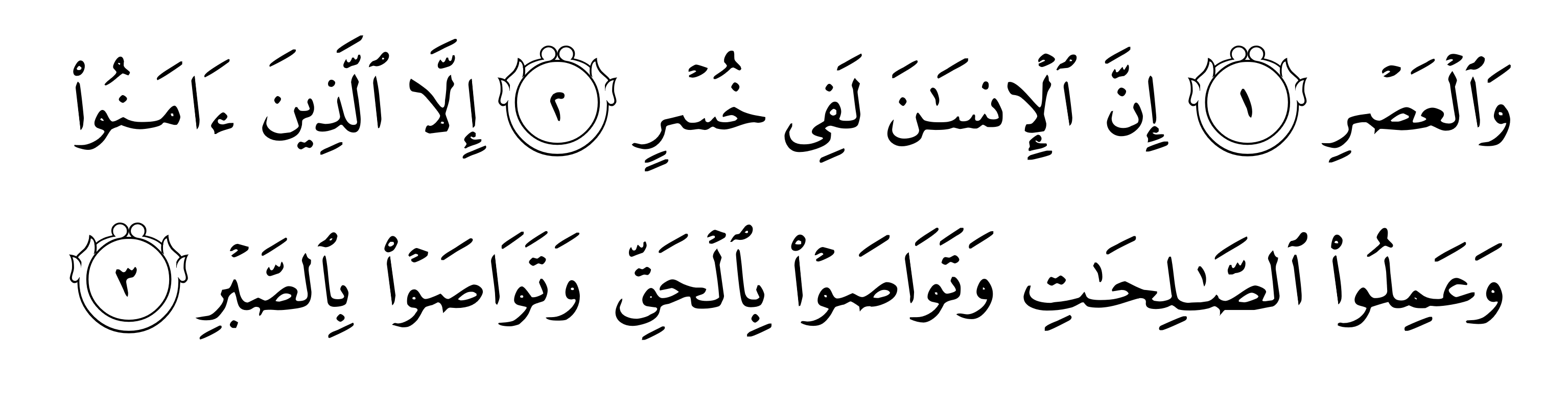 Maksudnya : "Demi masa! Sesungguhnya manusia itu dalam kerugian kecuali orang yang beriman dan beramal soleh, dan mereka pula berpesan-pesan dengan kebenaran serta berpesan-pesan dengan sabar"
بَارَكَ اللهُ لِي وَلَكُمْ فِي الْقُرْآنِ الْعَظِيْمِ.
 وَنَفَعَنِي وَاِيِّاكُمْ بِمَا فِيْهِ مِنَ الآيَاتِ وَالذِّكْرِ الْحَكِيْمِ.
وَتَقَبَّلَ الله مِنِّي وَمِنْكُمْ تِلاوَتَهُ اِنَّهُ هُوَ السَّمِيْعُ الْعَلِيْمُ.
أقُوْلُ قَوْلِي هَذا وَأَسْتَغْفِرُ اللهَ الْعَظِيْمَ لِيْ وَلَكُمْ
 وَلِسَائِرِ الْمُسْلِمِيْنَ وَالْمُسْلِمَاتِ وَالْمُؤْمِنِيْنَ وَالْمُؤْمِنَاتِ
وَالصَّائِمِينَ وَالصَّائِمَاتِ فَاسْتَغْفِرُوْهُ إنَّهُ هُوَ الْغَفُوْرُ الرَّحِيْمُ.
Doa Antara Dua Khutbah
آمِينَ ، يَا مُوَفِّقَ الطَّائِعِينَ
وَفِّقنَا لِطَاعَتِكَ أَجمَعِينَ
وَتُب عَلَينَا وَعَلَى المُسلِمِينَ
وَاغفِر ذَنبَ مَن يَقُولُ: «أَستَغفِرُ اللهَ» العَظِيمَ
وَنَستَغفِرُ اللهَ
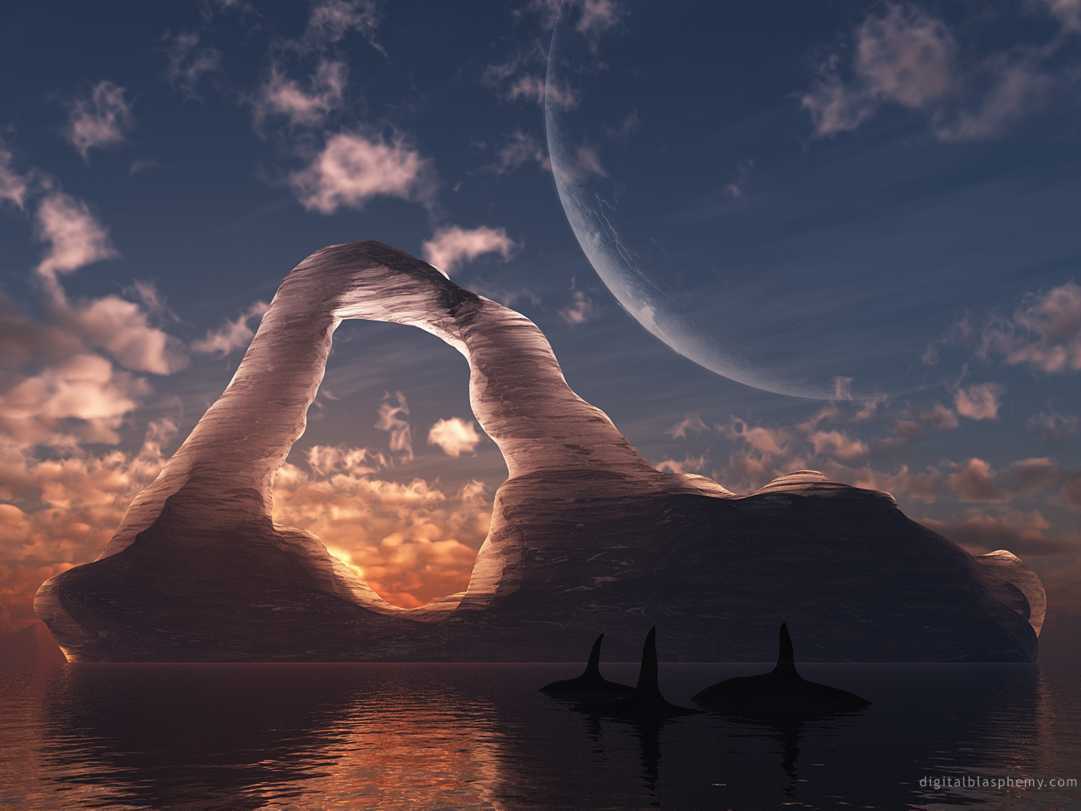 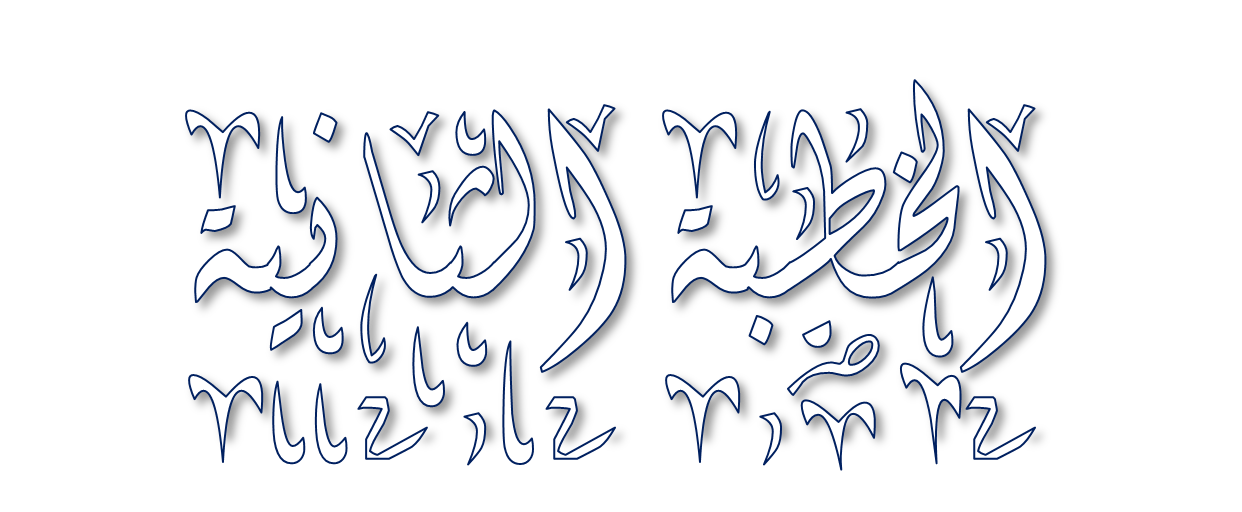 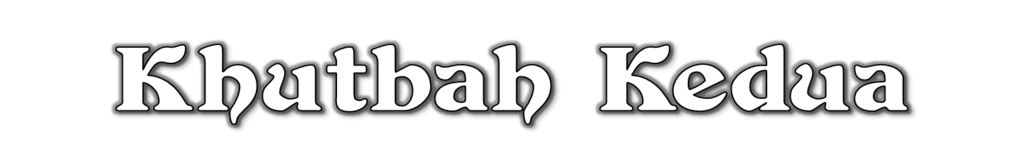 Pujian Kepada Allah S.W.T.
الْحَمْدُ لِلَّهِ
Segala puji-pujian hanya 
bagi Allah S.W.T.
Syahadah
وَأَشْهَدُ أَن لآ إِلَهَ إِلاَّ اللهُ وَحْدَهُ لاَ شَرِيْكَ لَهُ، وَأَشْهَدُ أَنَّ سَيِّدَنَا مُحَمَّدًا عَبْدُهُ وَرَسُوْلُهُ.
Dan aku bersaksi  bahawa sesungguhnya tiada tuhan melainkan Allah, Yang Maha Esa, tiada sekutu bagi-Nya, dan juga aku bersaksi bahawa junjungan kami (Nabi) Muhammad (S.A.W) hamba-Nya dan rasul-Nya.
Selawat Ke Atas 
Nabi Muhammad S.A.W
اللَّهُمَّ صَلِّ وَسَلِّمْ وَبَارِكْ عَلَى سَيِّدِنَا مُحَمَّدٍ، وَعَلَى آلِهِ وَأَصْحَابِهِ أَجْمَعِيْنَ
Ya Allah, cucurilah rahmat, kesejahteraan dan keberkatan ke atas junjungan kami (Nabi) Muhammad (S.A.W) dan ke atas keluarganya dan sekalian para Sahabatnya.
Seruan Takwa
اتَّقُوا اللَّهَ فَقَدْ فَازَ الْمُتَّقُوْنَ
Bertakwalah kepada Allah dengan sebenar-benarnya, sesungguhnya berjayalah orang-orang yang bertaqwa.
Seruan
Memperbanyakkan ucapan selawat dan salam kepada Rasulullah SAW
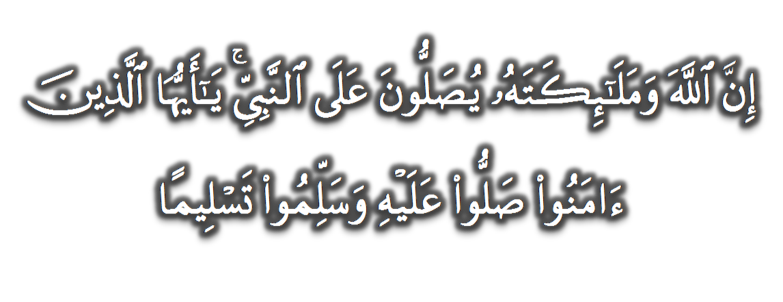 (Surah Al-Ahzab : Ayat 56)
“Sesungguhnya Allah Taala Dan Para MalaikatNya Sentiasa Berselawat Ke Atas Nabi (Muhammad).
Wahai Orang-orang Beriman! Berselawatlah Kamu 
Ke Atasnya Serta Ucapkanlah Salam Sejahtera Dengan Penghormatan Ke Atasnya Dengan Sepenuhnya”.
Selawat
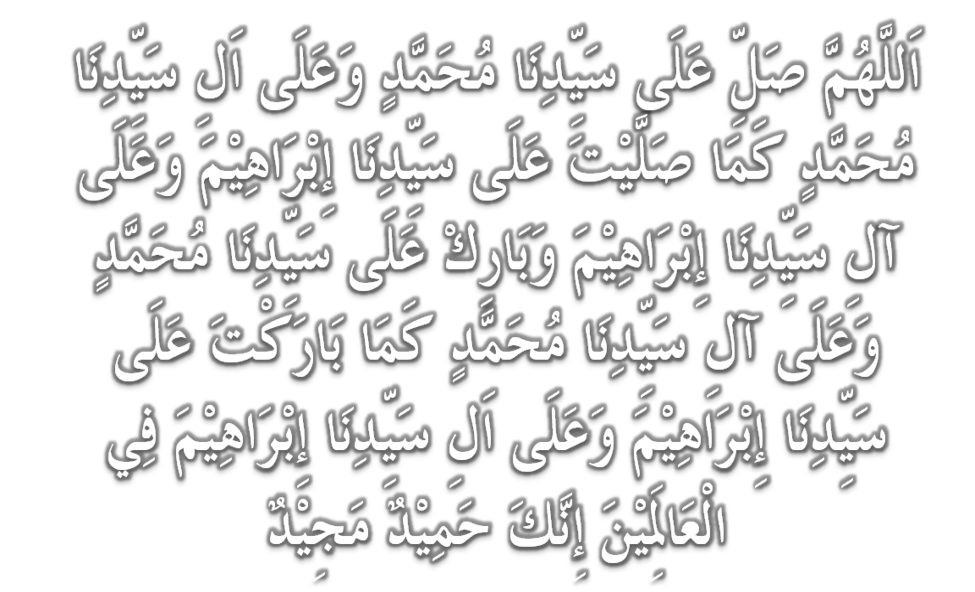 DOA
اللَّهُمَّ اغْفِرْ لِلْمُؤْمِنِيْنَ وَالْمُؤْمِنَاتِ، وَالمُسْلِمِيْنَ وَالْمُسْلِمَاتِ الأَحْيَاءِ مِنْهُمْ وَالأَمْوَات، 
إِنَّكَ سَمِيْعٌ قَرِيْبٌ مُجِيْبُ الدَّعَوَات.
اللَّهُمَّ ادْفَعْ عَنَّا الْبَلاءَ وَالْوَبَاءَ وَالْفَحْشَاءَ
 مَا لا يَصْرِفُهُ غَيْرُكَ
DOA
اللَّهُمَّ إِنَّا نَعُوذُ بِكَ مِنَ البَرَصِ وَالْجُنُونِ وَالْجُذَامِ وَمِن سَيِّئِ الأَسْقَامِ. 

اللَّهُمَّ اشْفِ مَرْضَانَا وَارْحَمْ مَّوْتَانَا، وَالْطُفْ بِنَا فِيمَا نَزَلَ بِنَا
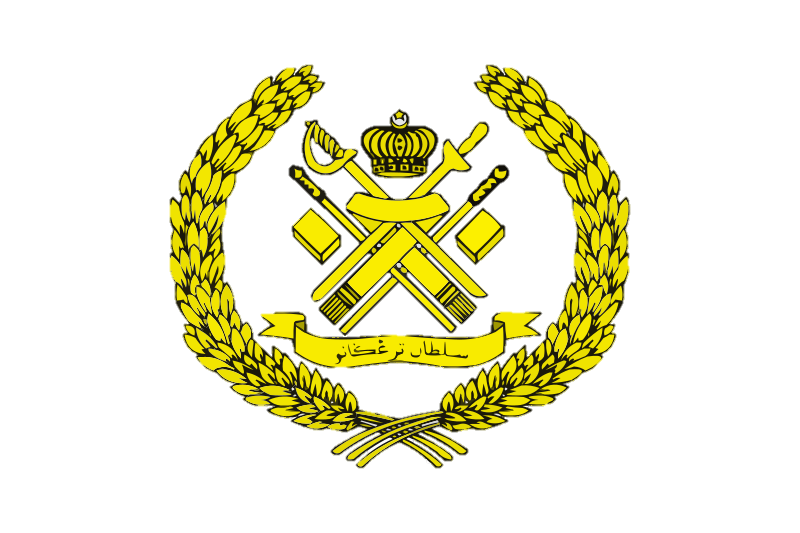 Ya Allah…

Peliharakanlah
Kebawah Duli Yang Maha Mulia Raja Kami
Al-Wathiqu Billah Sultan Mizan Zainal Abidin Ibni Al-Marhum Sultan Mahmud 
Al-Muktafi Billah Shah,

Limpahkanlah RahmatMu Untuk Baginda, 
Juga Untuk Sultanah Nur Zahirah 
Sultanah Terengganu 

Dan Peliharakanlah Putera Puteri, 
Ahli Keluarga, Keturunan dan Kerabat Baginda
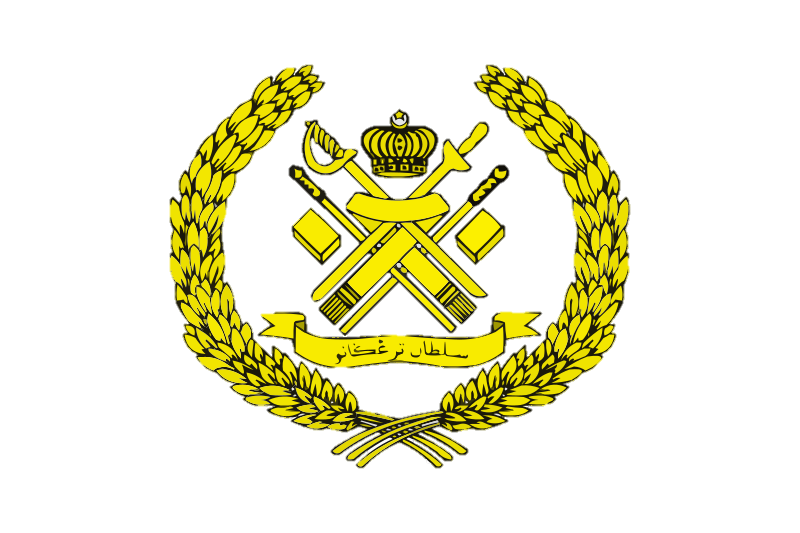 Ya Allah…

Peliharakanlah Para Ulama’,
Semua Pembesar, Hakim-Hakim,
Pegawai Kerajaan dan Rakyat Jelata Baginda
Dari Kalangan Orang Islam dan 
Mereka Yang Beriman Lelaki dan Perempuan
Di Dunia dan Akhirat Dengan Segala RahmatMu,
Wahai Allah Yang Maha Penyayang.

Ya Allah…

Peliharakanlah Juga Raja Muda Kami
Tengku Muhammad Ismail Ibni 
Al-Wathiqu Billah Sultan Mizan Zainal Abidin
DOA …
Ya Allah, Ya Rahman, Ya Rahim

Perbaikilah hubungan antara kami, pertautkanlah hati-hati kami dengan penuh kasih sayang, limpahkanlah dalam kehidupan keluarga kami sakinah, mawaddah dan rahmah. Hidupkanlah semangat bekerjasama dan bersatu padu dalam kejiranan dan qaryah kami.
DOA …
Kurniakanlah kepada para belia dan remaja kami jiwa yang mantap, iman yang teguh, ilmu yang bermanfaat agar mereka menjadi generasi al-Qowiyyul al-Amin, generasi yang hebat lagi amanah. Jauhkanlah mereka daripada perkara-perkara yang boleh menjatuhkan maruah diri, keluarga, masyarakat dan negara.
DOA …
Ya Allah, 

Tunjukkanlah kami jalan-jalan kebaikan dan kesejahteraan, selamatkan kami daripada kegelapan kufur menuju kepada sinar iman, peliharalah akidah kami berpandukan akidah ahli sunnah wal jamaah. Janganlah Engkau pesongkan hati kami daripada kebenaran. Akhiri hayat kami dalam keadaan Islam dan Iman.
DOA …
Ya Allah, 

Jadikanlah negeri Terengganu, negeri yang aman dan damai. Bukakanlah pintu-pintu rezeki dari segala penjuru. Jaukanlah negeri kami ini dan negara umat Islam seluruhnya daripada segala malapetaka, musibah dan apa jua kemurkaanMu. 

Amin Ya Rabbal alamin.
DOA PENUTUP…
رَبَّنَا آتِنَا فِي الدُّنْيَا حَسَنَةً وَفِي الآخِرَةِ حَسَنَةً 
 وَقِنَا عَذَابَ النَّارِ
Kurniakanlah Kepada Kami Kebaikan Di Dunia Dan Kebaikan Di Akhirat Serta Hindarilah Kami Dari Seksaan Neraka

 وَصَلَّى اللهُ عَلىَ سَيِّدِنَا مُحَمَّدٍ وَعَلىَ آلِهِ وَصَحْبِهِ وَسَلَّمْ.

 وَالْحَمْدُ للهِ رَبِّ الْعَالَمِيْنَ
عِبَادَ اللهِ!

اُذْكُرُوْا اللهَ الْعَظِيْمَ يَذْكُرْكُمْ، 

وَاشْكُرُوْهُ عَلَى نِعَمِهِ يَزِدْكُمْ،


وَلَذِكْرُ اللهِ أَكْبَرُ، وَاللهُ يَعْلَمُ مَا تَصْنَعُوْنَ
قُوْمُوْا إِلَى صَلاتِكُمْ،

 يَرْحَمْكُمُ الله